Математический турнир «Степень и ее свойства». 
7 класс.
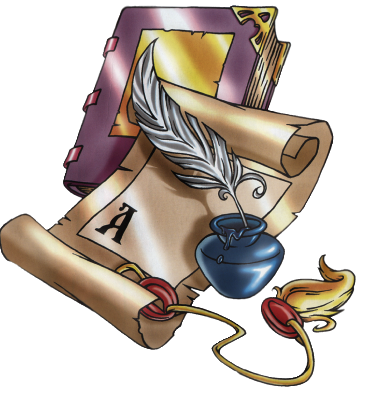 Учитель математики Фартушняк М.А.
Цели урока
Повторить в игровой форме теоретические знания по данной теме. Проверить навыки и умения выполнять действия со степенями.
Развивать математический кругозор, речь, внимание, память учащихся.
Воспитывать интерес к урокам математики, уважение к одноклассникам, воспитать общую культуру поведения.
Этапы математического турнира
Организационный момент
I  тур «Разминка умов»                          II тур «Теоретический»                         III тур «Поле чудес»                                IV тур «Эстафета»
Итоги турнира. Домашнее задание
На турнире по теме «Степень и ее свойства» присутствуют две команды во главе с капитанами. 
	Командам надо пройти испытания в несколько туров и стать победителем в этом состязании по количеству набранных баллов (жетонов).
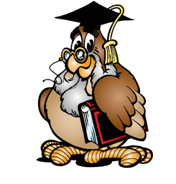 I  тур «Разминка умов»
II тур «Теоретический»
III тур «Поле чудес»
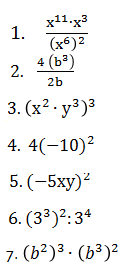 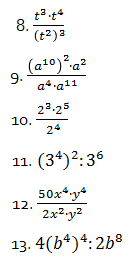 IV тур «Эстафета»
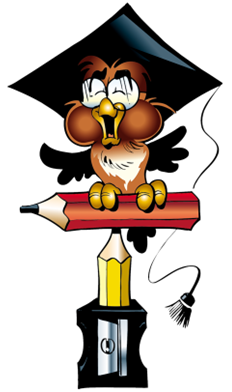 Итоги тура
Спасибо за внимание!
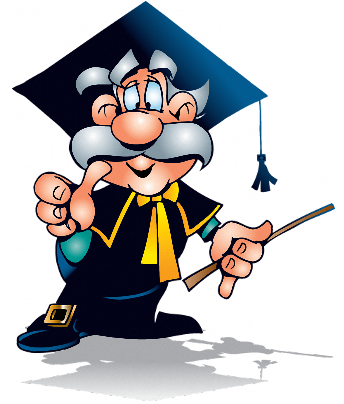